Be Globally Connected…
COMPANY PROFILE
Content
About	Promove Logistics
Services offered
Business Verticals
Capabilities and Value Propositions
Network
About Promove Logistics (PML)
Promove Logistics Pvt. Ltd. ( PML ) is specialized in offering  End to End Solutions in Sea/Air–Export/Import globally.

  PML, an International  Freight Forwarding company started by experienced  logistics professionals.

	 PML is innovative logistics company that reaches out  to provides comprehensive logistics solutions.

	 The young & dynamic management team at PML contributes  greatly with their new thinking by adapting new  technologies, applying latest & modern methods in the field  of logistics to help the needs of customer & partners.
About Promove Logistics (PML)
Mission:
To	make	valuable	impact	on	the	Indian
logistics	industry	by
providing	the	highest	quality	service	to	our	customers
by
continuously	increasing	cost	efficiency	&	maintaining	delivery
deadlines.

Vision:
To	be	the	most	preferred	single-window	cargo	management	&
logistics solution provider in India.

Quality Policy:
We are committed to serve the interests of our global clients  through identification, measurement and control of key processes  that will facilitate improvement of our global supply chain  management.
We will promote quality services through adoption of good  management practices to surpass customer expectations and  achieve continual improvement in the workplace.
Services Offered
Customs
Clearance
Sea Freight
Air Freight
Transportation
LCL Consol
Project Cargo
Warehousing
Packaging
Focus Business Verticals
Engineering
Pharmaceutical
Automotive
Telecommunication
General Cargo
End to End SCM Model
Supplier 1
SEA / AIR PORT –  INDIA / ABROAD
Supplier 2
CFS, INDIA / ABROAD
Supplier / Customer 1
Supplier 3.0
SEA / AIR PORT
- INDIA /  ABROAD
WAREHOUSE-  INDIA / ABROAD
CFS – INDIA / ABROAD
Supplier 3.1
Supplier 4
Supplier / Customer 2
CFS, INDIA / ABROAD
SEA / AIR PORT –  INDIA / ABROAD
Supplier 5
Key reasons for partnering
Acting as an Integrator
Despatch scheduling based on forecast & WH pull apart from  physical logistics.
Global Footprint with extensive India exposure
End-to-end supply chain management capability
Providing Supply chain cost saving
Consolidation at origin synchronized with schedule
Talent  Excellence
Value  Creation
Competitive freight rates
EXIM documentation support for
high volume customers.
Customer
Excellence
Operational
Excellence
Warehouses in closer proximity to Customer locations.
Leverage experience / reputation
Knowledge base on handling auto components
Reputation through established presence in India.
Value Added Services
Packaging Re-engineering
Quality inspection
India Presence
Own & associate office
Delhi
Ahmedabad
Vadodara
Mumbai
Hyderabad
Pune
Bangalore
Chennai
Coimbatore
Kochi
Tuticorin
Global Network
Russia
Canada
Germany
Italy
UK
France
USA
Japan
South  Korea
China
Mexico
Taiwan
UAE
Hong Kong
India
Oman
Thailand
Ethiopia
Malaysia
Singapore
Sri Lanka
Brazil
Indonesia
Australia
South Africa
Argentina
Own office
Agent Network
Overseas offices: China & Hongkong
HONYA Supply Chain Management Co., Ltd
Connecting - China to World. We provide all logistics solutions under one roof in Mainland China & Hong Kong.
TEL: 0512-6533-3246	FAX: 0512-6257-8227
 http://www.honyascm.com
Our Global Clients
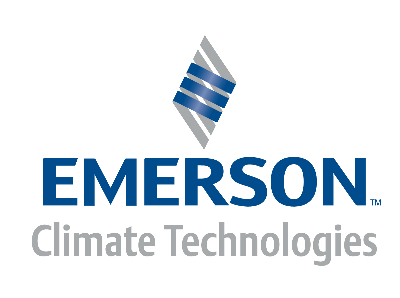 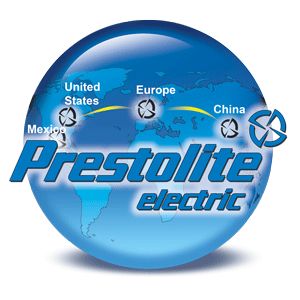 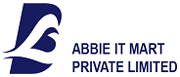 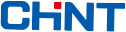 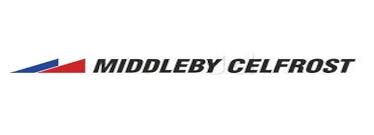 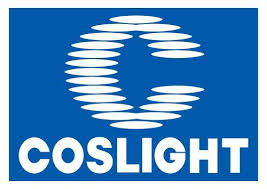 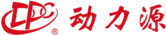 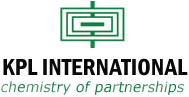 PMI Coaches
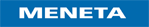 Thanks for your time
and
Together let’s make a difference…